Toksikoloji Analizlerinde Tarama ve Doğrulama Testleri
Çiğdem YÜCEL
Dr. Öğr. Üyesi
SBÜ Ankara Gülhane EAH
Toksik madde nedir?
Hücrelere ve yaşayan dokulara kimyasal, biyokimyasal ya da radyoaktif nitelikte zarar veren her türlü maddedir

Bugüne kadar 80.000’in üzerinde
     toksik madde tanımlanmıştır
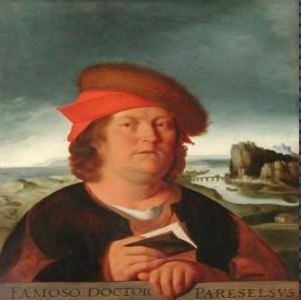 Herşey zehirdir, mühim olan dozdur
TOKSİK MADDELER NELERDİR?
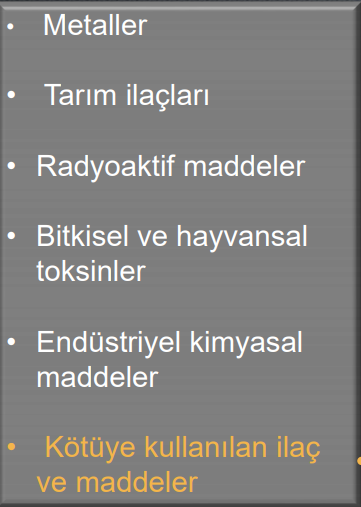 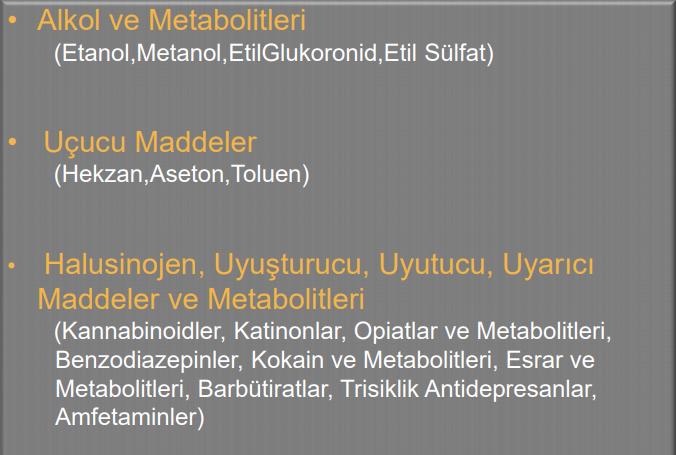 Toksikolojik taramalar neden yapılır?
Tanı, takip ve tedavi planının çizilmesi için ( uygun antidot seçimi, madde metabolizmasının değişmesi vb)

 Madde kötüye kullanımı ve/veya illegal madde kullanımını tespit etmek için
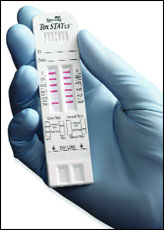 Madde kötüye kullanımı
Madde terimi genelde psikoaktif etkilerine bağlı kötüye kullanım ve bağımlılık gibi kullanım bozukluklarına sebep olan moleküller için kullanılır

Madde kötüye kullanımı önemli bir toplum sağlığı ve güvenliği sorunudur

Kullanımı saptamak için yapılan madde analizleri de mücadelenin önemli unsurlarından biridir
Dünya’da Madde Kullanımı
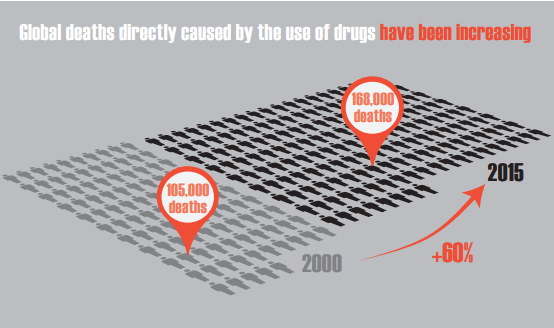 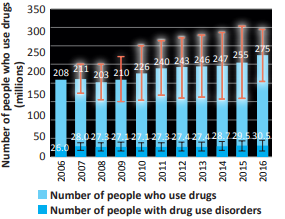 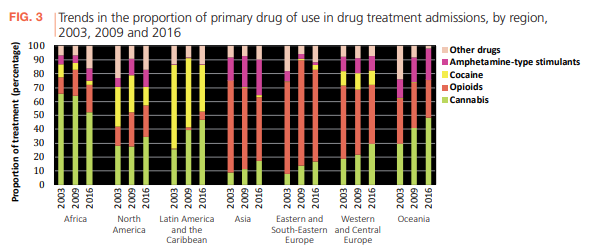 Kaynak: UNODC (United Nations Office of Drug and Crime) 2017 raporu
Türkiye’de Madde Kullanımı
1990 yılında madde kullanım bozukluğu olan birey sayısı 381.200 iken 2016 yılında 664.906 kişi olmuştur
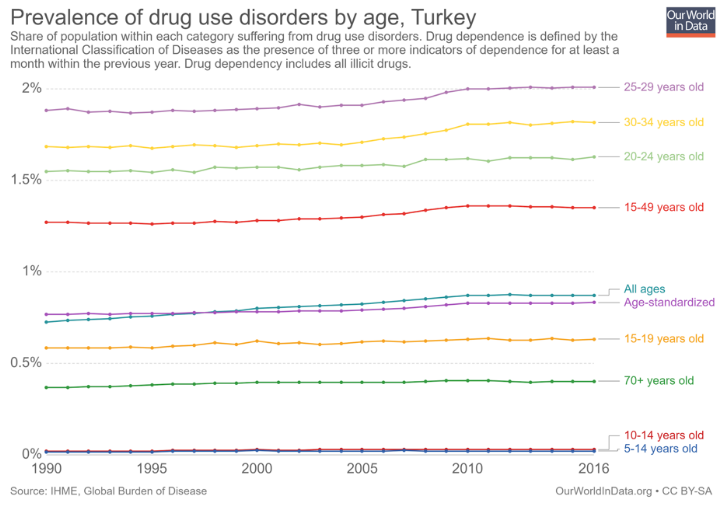 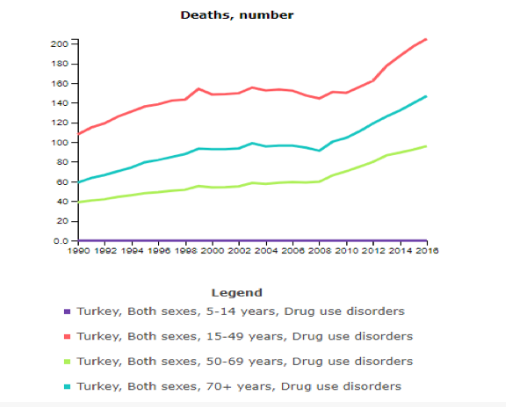 Kaynak: Our World in Data ve TUBİM 2017 raporu
Madde kullanımının belirlenmesinde kullanılan araçlar
Kullanıcı özellikleri (yaş, cinsiyet, yaşam tarzı vb.)
Kullanım bulguları (intoksikasyon/yoksunluk semptomları)
Tanı ölçekleri (tarama ve skorlama anketleri)
Laboratuvar analizleri: maddeye ait molekülün ve düzeyinin tespiti
Laboratuvar analizleri; kritik adli ve idari kararların verilmesinde kanıt olarak kullanılabilecek tek nesnel araçtır
Madde Analizlerinin Uygulanması
Değişik alanlarda madde analizleri üç amaçla uygulanmaktadır:

Tıbbi (Klinik Toksikoloji- AMATEM, ÇEMATEM)
Adli (Adli Toksikoloji- Denetimli Serbestlik)
Sosyal (işyeri, sporcu, ergen taramaları vb.)
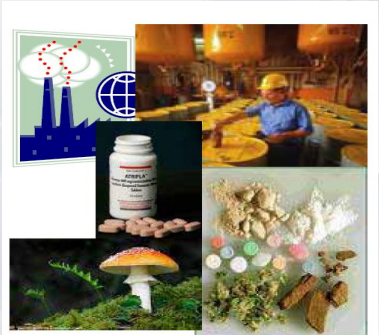 Ülkemizde Madde Analizleri
Hangi amaçla istenmiş olursa olsun, madde analizlerinde «adli süreç» ile karşılaşılması olasıdır. 

Ülkemizdeki çoğu sağlık kuruluşu Adli Tıp Kurumu’na gönderilecek numuneler için ‘ Adli Tıp Kurumları Yönetmeliği (2004)’ çerçevesinde işlem yapmaktadır.
Ülkemizde Madde Analizleri: Tıbbi Laboratuvarlar
Tarama testlerinde yapılacak analizler Sağlık Bakanlığı tarafından yayınlanan ‘İdrar Numunelerinde Yasadışı ve Kötüye Kullanılan İlaç ve Madde Analizi Yapan Tıbbi Laboratuvarlar ile Madde Bağımlılığı Teşhis ve Tedavi Merkezlerindeki Tıbbi Laboratuvarların İşleyiş Esasları 2016’ genelgesinde detaylandırılmıştır. 

Doğrulama testleri için ise ‘İdrar Numunelerinde Yasadışı ve Kötüye Kullanılan İlaç ve Madde Analizi Yapan Doğrulama Laboratuvarlarının Çalışma Usul ve Esasları Hakkında Genelge (2015)’
Ülkemizde AMATEM/ÇEMATEM
Ülkemizde yetkili tarama testi laboratuvarları
29 adet yataklı AMATEM
27 adet AMATEM Polikliniği
7 adet yataklı ÇEMATEM
7 adet ÇEMATEM Polikliniği
Yetkili Doğrulama Laboratuvarları
5 adet bulunmaktadır.
Madde analizlerinin gereklilikleri
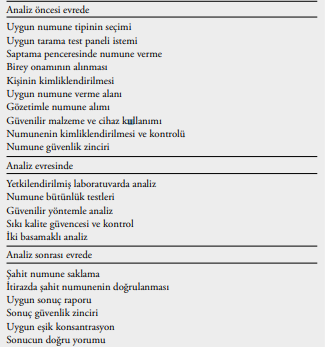 Madde analiz testleri belli kalite 
ve güvenlik gerekliliklerini 
karşılamalıdır
Testten beklentiler?
Kullanılan ilaç/maddenin tespiti
Maddenin metabolitlerinin tespiti
Hızlı ve güvenilir sonuç
Yüksek tekrarlanabilirlik
Uygulama kolaylığı
Uygun saptama penceresinde tespit
Madde Analizlerinde
Denetimde Kullanılan Materyaller
Kan testi (zehirlenmelerde)
Tükürük testi (hasta başı)
İdrar testi
Saç (en uzun saptama aralığı)
Tırnak ( eldesi zor)
Tarama Testleri
EMIT
FPIA
CEDIA
KIMS
ELISA
RIA

Doğrulama Testleri
GC-MS
LC-MS/MS
Kanda madde analizi
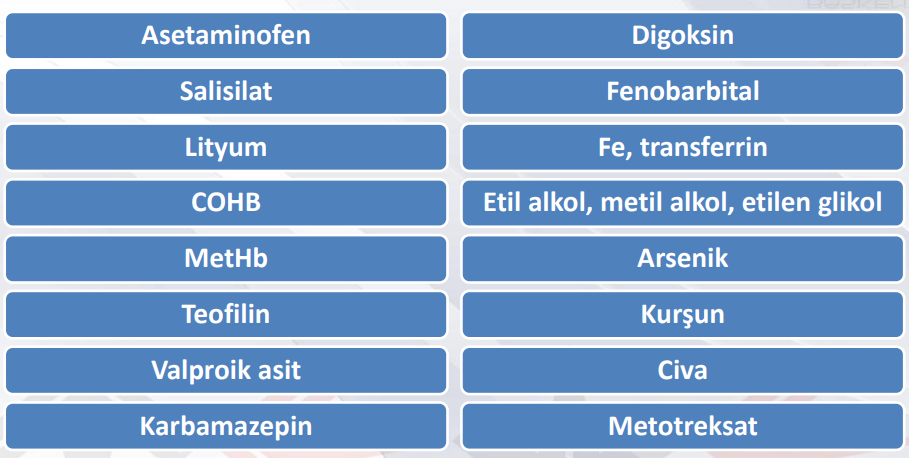 Tükürükte madde analizi
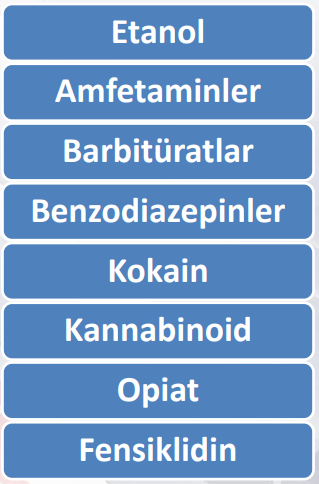 Neden idrar?
Otomatize analizlere uygundur
Kullanılan madde ve metabolitleri, kan örneklerine kıyasla daha yüksek konsantrasyonlarda bulunur
Serbest serum proteinleri, lipidler ve diğer büyük molekül ağırlıklı bileşiklerin bulunmaması; toksikolojik ön analiz ve numune hazırlığını kolaylaştırır
Hızlı ve uygun maliyetli analiz sağlar
Saptama penceresi kan ve tükürükten uzundur
Non-invaziv
Tarama ve Doğrulama Testleri
Türkiye’de madde analizleri iki basamaklı olarak gerçekleşmektedir. 

Basamak: Tarama
Basamak: Doğrulama
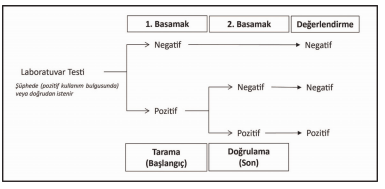 Türkiye için Tarama paneli
Ülkemizdeki standart madde analiz paneli
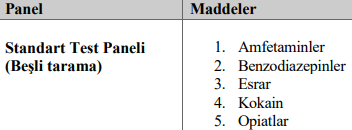 Türkiye için eşik konsantrasyonlar
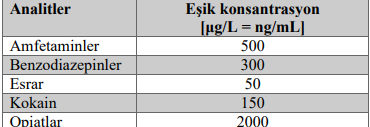 Uyuşturucu maddelerin idrar testinde tespit edilebilme süreleri
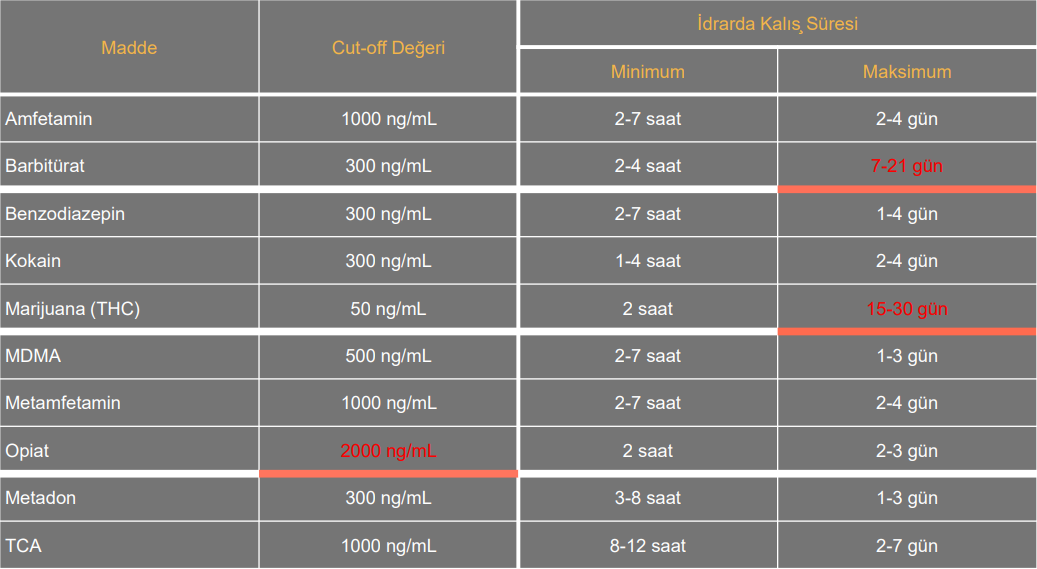 Tarama testleri
Doğrulama testleri
Ucuz
Hızlı
Semi-kantitatif
Yüksek hassasiyet
Otomatize cihaza uygulanabilirlik
Düşük özgüllük
Pahalı
Yavaş-uzun ön işlem
Kantitatif
Yüksek hassasiyet
Yüksek özgüllük (düşük yanlış pozitiflik)
Çapraz reaksiyon
Yalancı pozitiflik
Tarama testlerinde yanlış pozitiflik
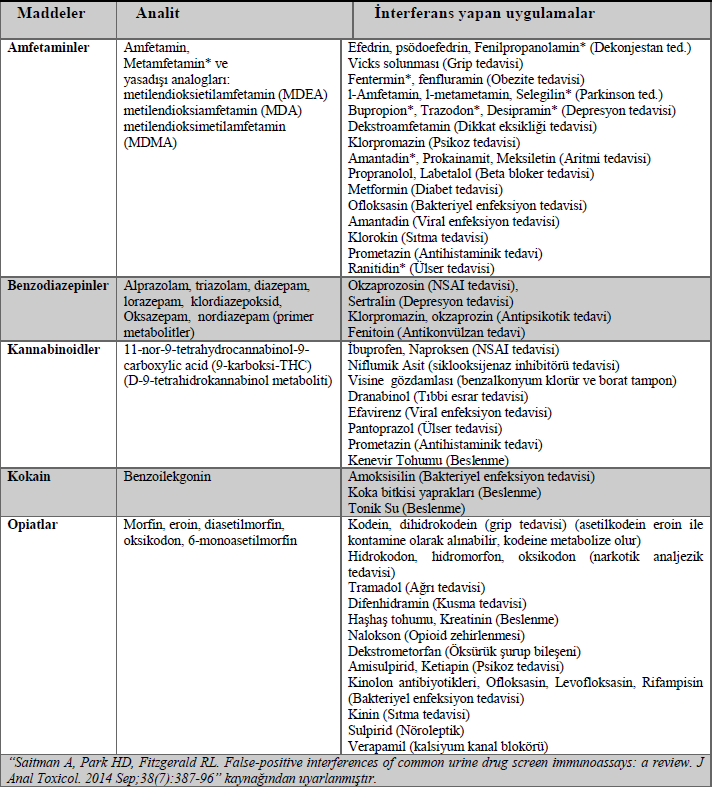 Tarama testleri-uygulama esasları
Test istemi: sadece muayene yapan hekim isteyebilir
Numune alımı
       a) gözetimsiz: adli amaçla kullanılamaz
       b) gözetimli (gözetim zinciri formu)
Örnek 24 saat içinde lab.a ulaşmalıdır, 2-8 ° C ‘de max 5 gün, uzamış saklama için < -15 ° C ‘de tutulmalıdır
       Şahit numune: < -15 ° C erişim kısıtlı derin dondurucuda en az 6 ay süreyle saklanmalıdır
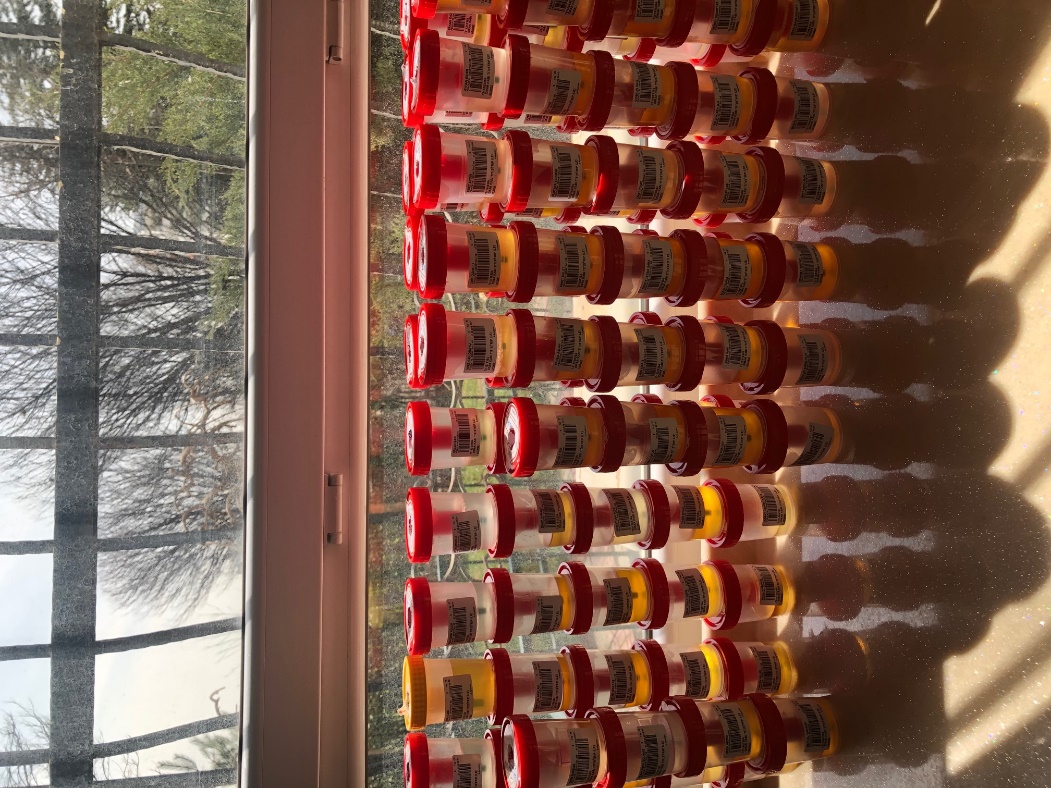 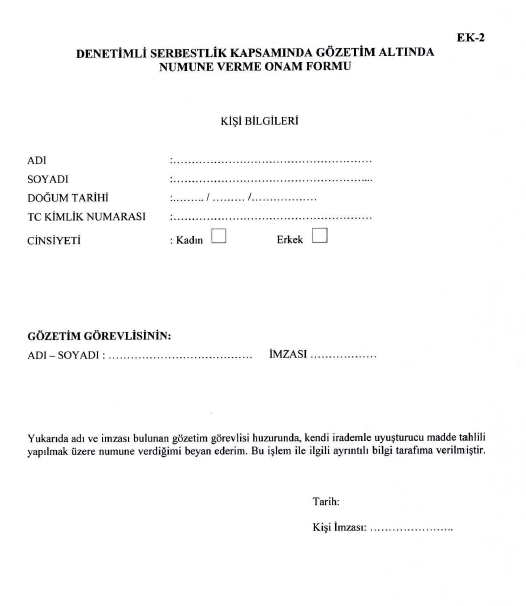 Numune kabulü: Tablodaki kriterlere göre yapılmalıdır
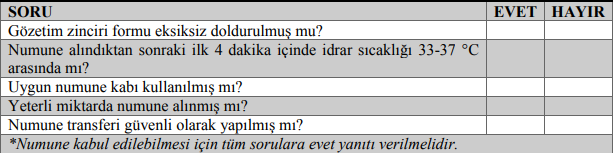 İdrar bütünlük testleri
İdrar örneği kabul edilmeden önce idrar bütünlük testleri yapılmalıdır
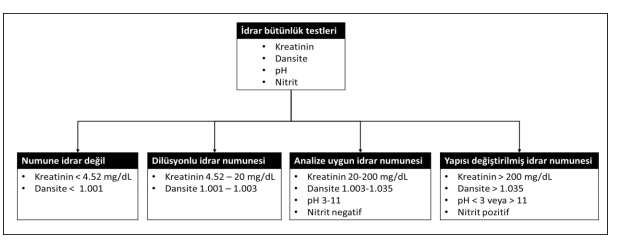 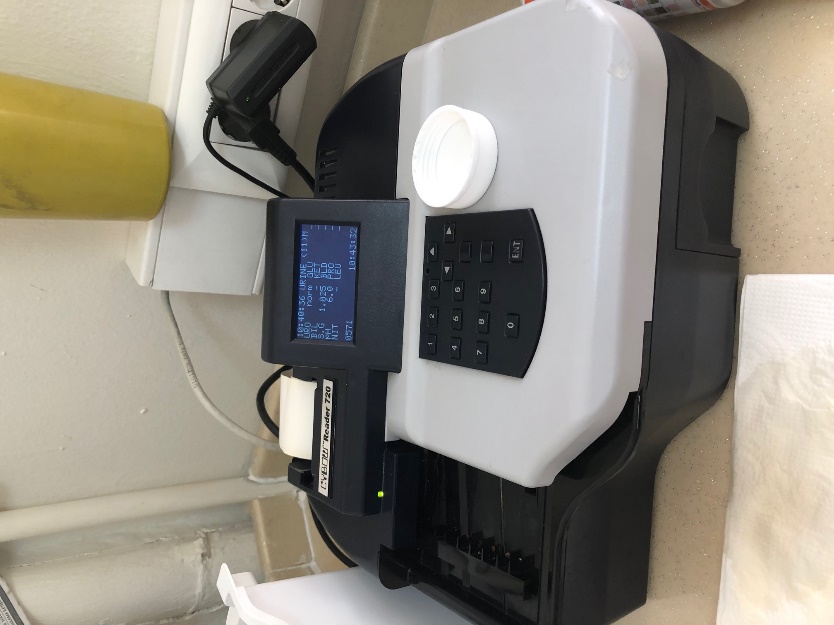 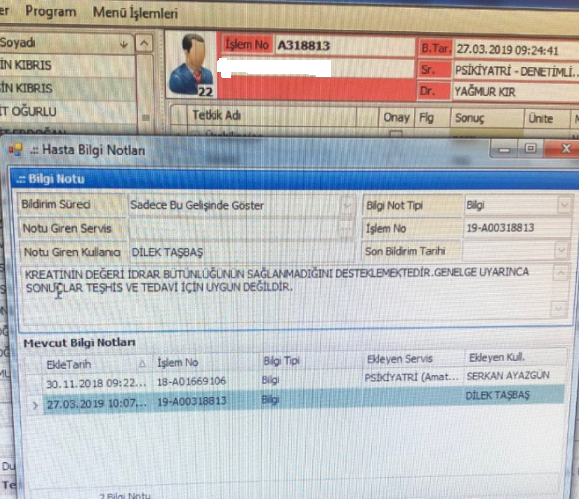 Analiz Evresi:
Tarama testleri yetkilendirilmiş laboratuvarlarda 
Maliyet
İş yükü
Duyarlılık 
Güvenilirlik faktörleri gözönüne alınarak immünokimyasal yöntemlerle yapılır.
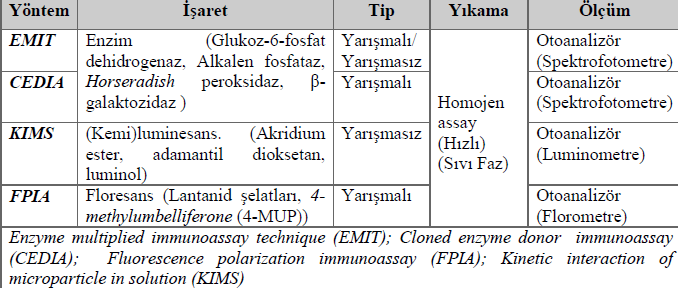 Sonuç Raporlama
Raporda bulunması gerekenler:
Numune tipi/analize uygunluğu (bütünlük testleri)
Analiz edilen madde veya grubun adı/eşik değeri
Kalitatif ve varsa kantitatif (zorunlu değil) sonuç
İstem tarihi/numune alınma tarihi/kabul tarihi
Kabul eden kişi/ analiz tarihi
Onaylayanın adı ve imzası
Laboratuvarın adı ve adresi
Raporlama tarihi
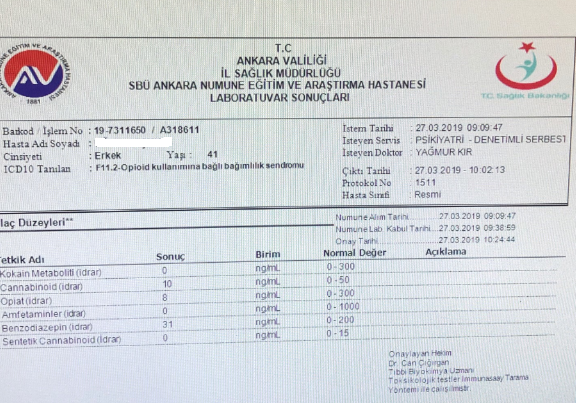 Sonuç Yorumlama: Tarama testlerinde negatif sonuç
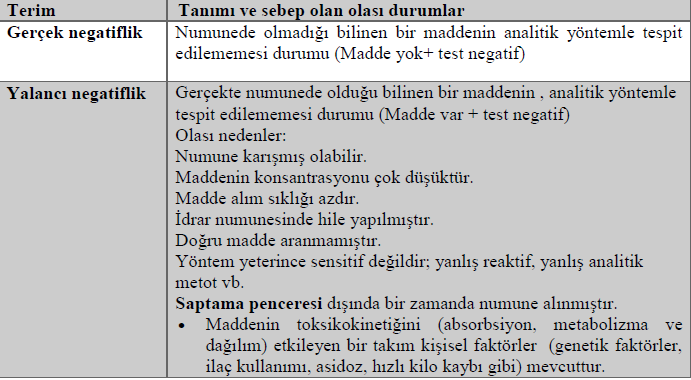 Sonuç Yorumlama:Tarama testlerinde pozitif sonuç
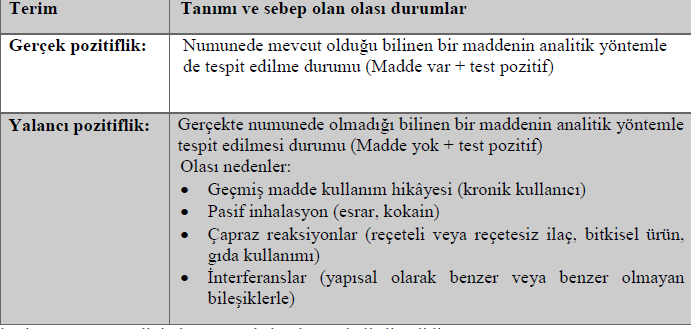 Kayıtların saklanması
Laboratuvar iç ve dış kalite kontrol sonuçları en az 5 yıl
Cihaz test kalibrasyon kayıtları en az 1 yıl süreyle saklanır
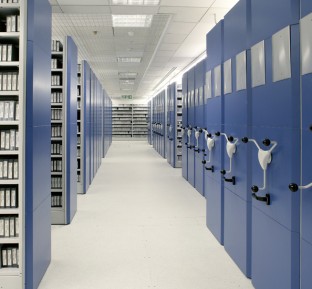 Doğrulama Testleri
Farklı bir kimyasal prensibe dayalı bir yöntemle maddenin tanımlanması
İleri, hassas ve geçerliliği kanıtlanmış yöntemler kullanılmalıdır

Gaz Kromatografisi-Kütle Spektrometresi (GC-MS) 
Likid Kromatografisi-Kütle Spektrometresi (LC-MS/MS)
Doğrulama testleriAnalitik aşama valide edilmelidir
•Spesifite (özgüllük) 
Benzer ilaçlardan ayrılması 
Girişimsel eğilimin az olması 
•Sensitivite (duyarlılık)
Maddenin saptanabilmesi için örnekte ne kadar bulunmalı (cut-off kullanılması)
•Linearite 
•Kesinlik/doğruluk 
•Gerikazanım (recovery)
•Matriks etkisi
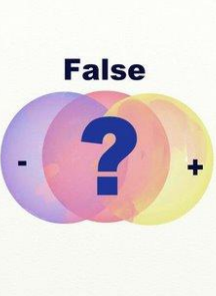 Doğrulama testleri
Pozitif test sonucundan klinik değerlendirmeyi yapan hekim veya adli makamlar tarafından talep edilirse doğrulama testi için doğrulama laboratuvarlarına gönderilir

Doğrulama testleri için gözetim zinciri kurallarına uygun olarak alınmış ve tarama yapılan laboratuvarda uygun şartlarda saklanmış «şahit» numuneler kullanılır.
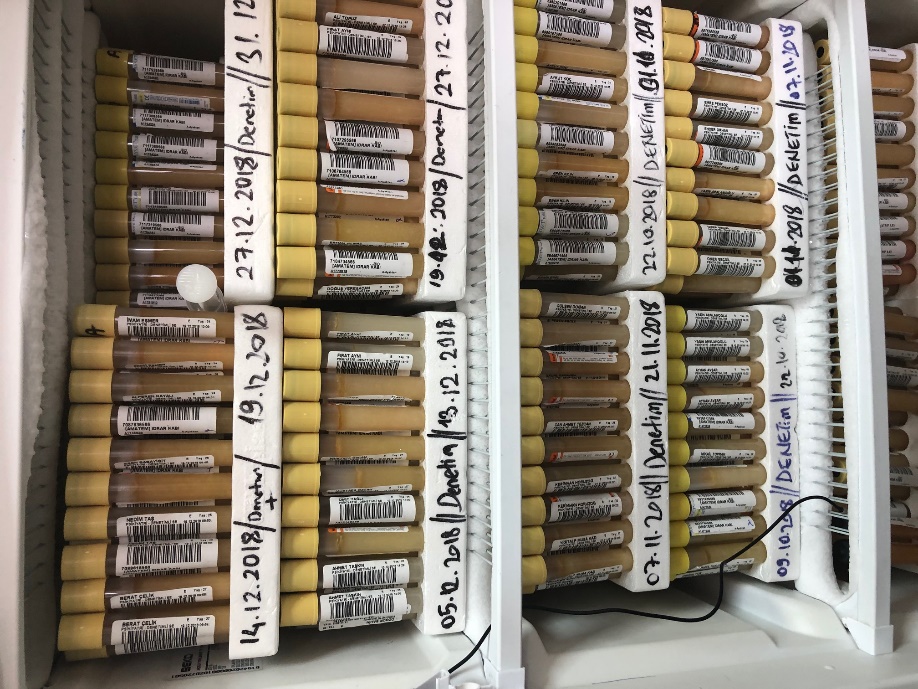 Şahit numune transferi
Şahit numuneler kapalı/kilitli kutularda,
Soğuk zincir ile transfer edilmelidir
Doğrulama testi istek formu
Gözetim zinciri formu eksiksiz olarak doldurulmuş olmalıdır
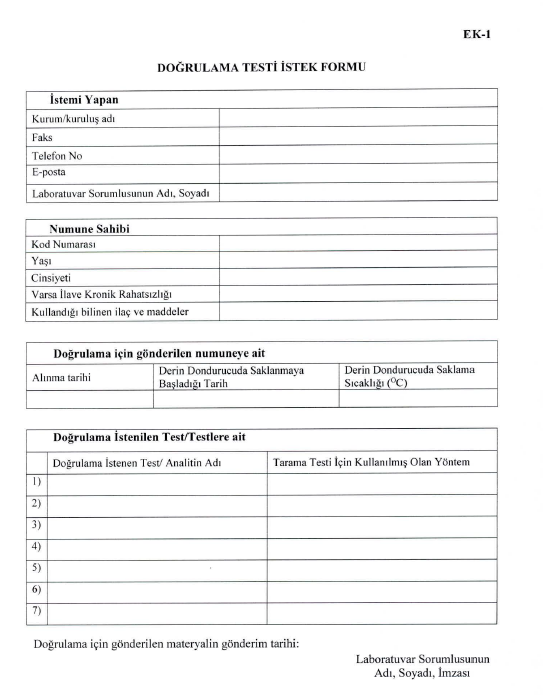 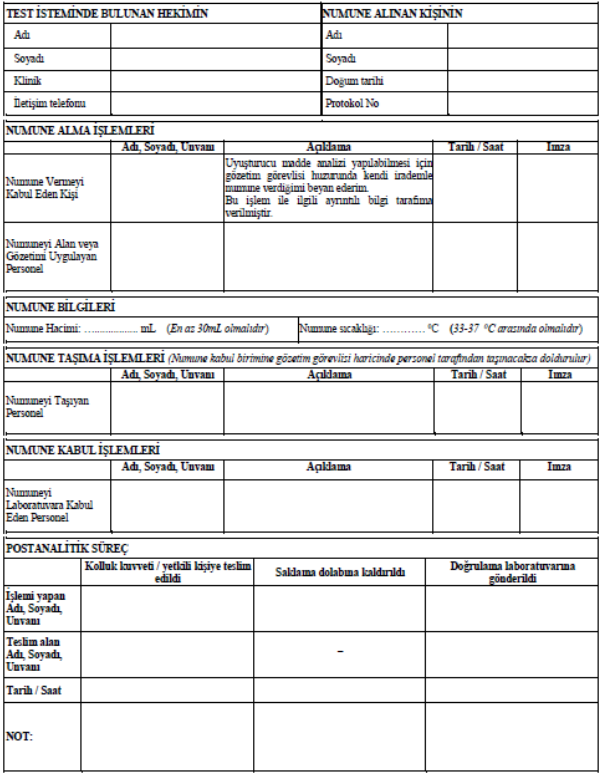 Doğrulama Testleri
Doğrulama laboratuvarına giden numuneler kişinin kimlik bilgilerini içermemelidir.  






Numuneler kabul/red kriterlerine göre değerlendirdikten ve örnek bütünlük testini geçtikten sonra kabulü yapılır

Kabul edilen numuneler uygun koşullarda saklanır
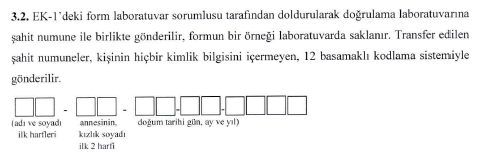 Tıbbi Laboratuvarlarda Madde Analizi İşleyişi
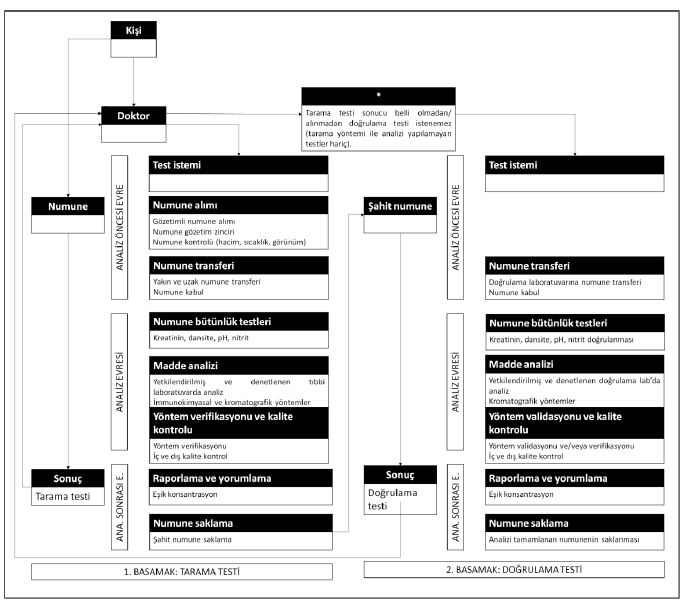 Sonuç
Madde analiz sonuçları adli/idari hüküm verdirici kararlarda kullanılırlar
Analiz öncesi, analiz ve analiz sonrası evrelerde uygulama gereklilikleri doğru biçimde yerine getirilmelidir
Doğru ve güvenilir sonuçlar verilmelidir
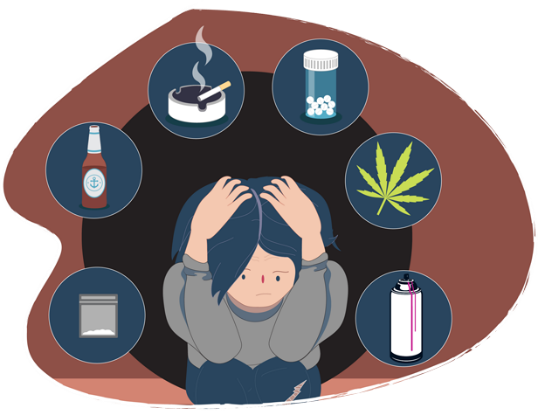